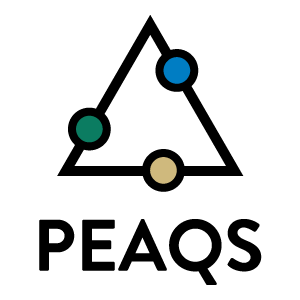 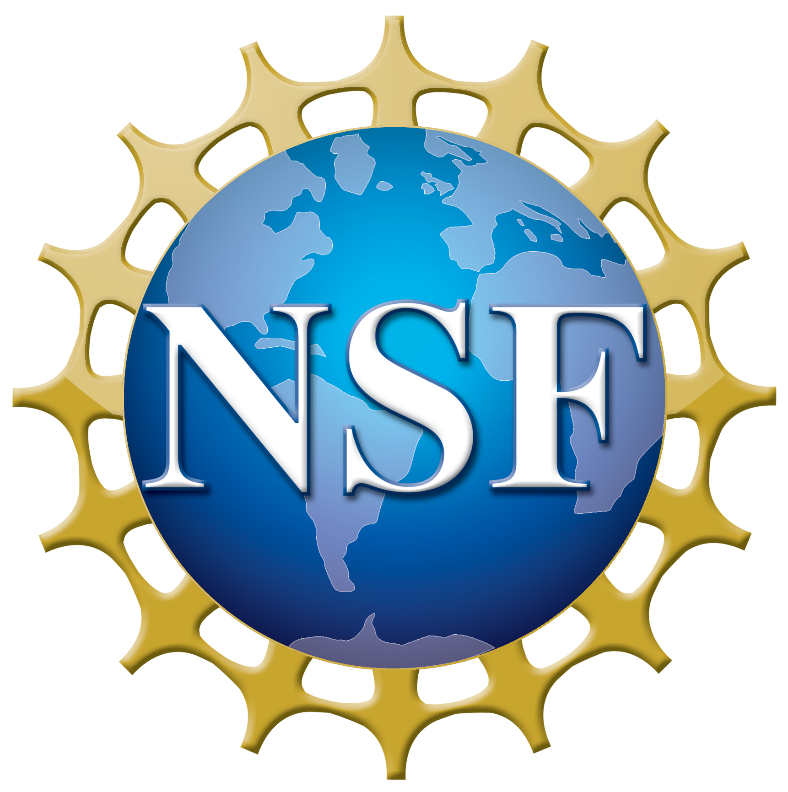 DMR-1827847
Rapid Bacteria Detection Using Surface-Enhanced Raman Scattering (SERS)
PEAQS NSF PREM 2020 Site visit Virtual Poster Session
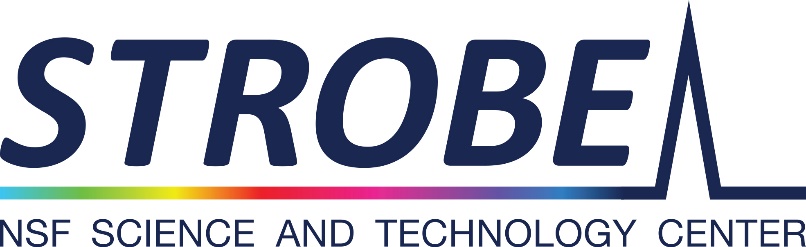 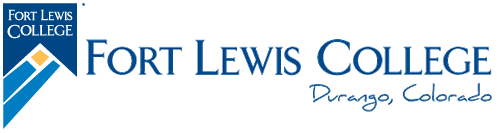 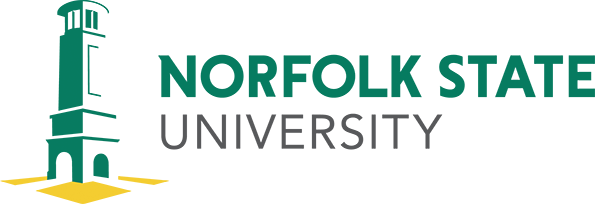 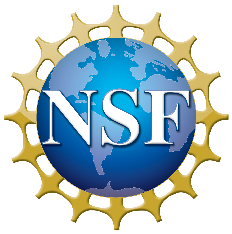 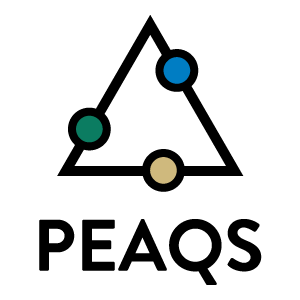 Rapid Bacteria Detection Using  Surface-Enhanced Raman Scattering (SERS)
DMR-1827847
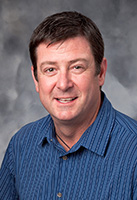 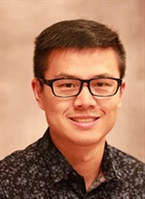 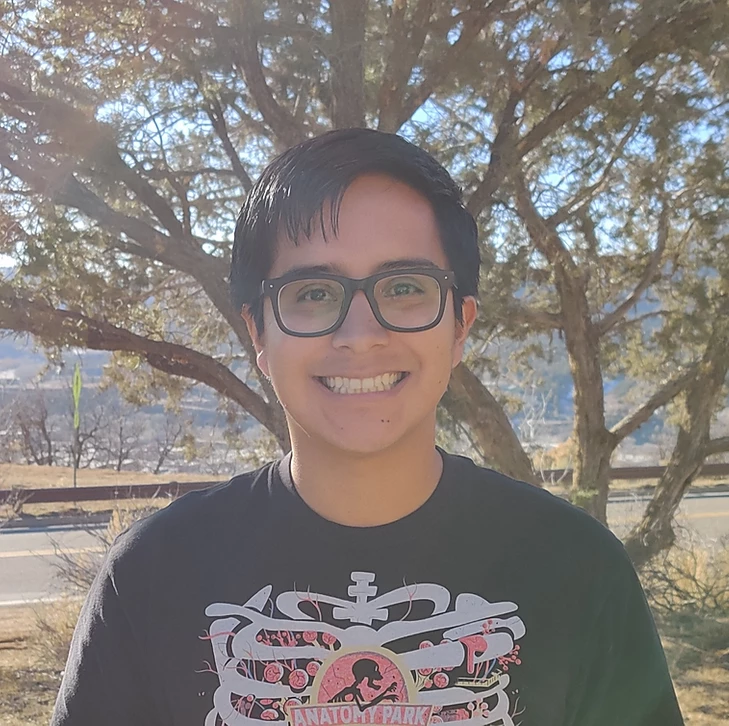 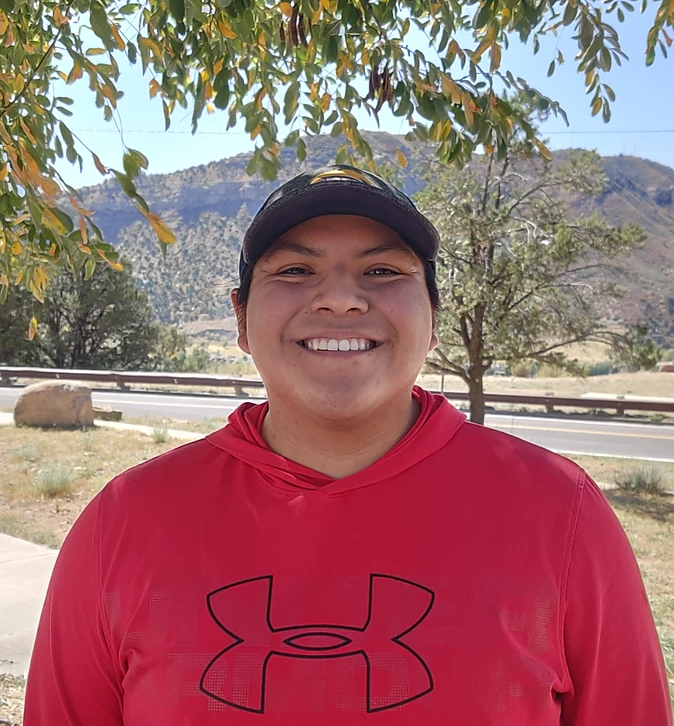 PHOTO
Dr. Yiyan
Li
Keenen
Harvey
Tommy
Swimmer
Dr. Jeff 
Jessing
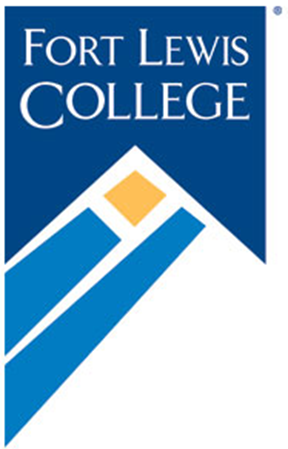 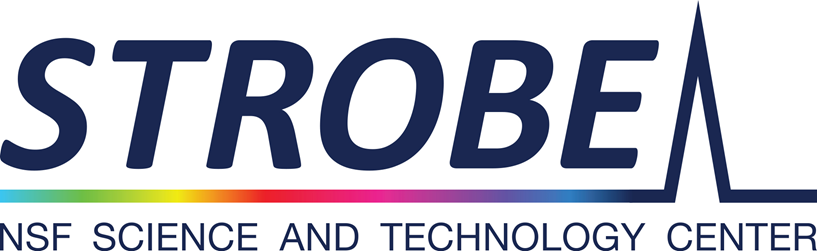 PEAQS NSF PREM 2020 Site visit Virtual Poster Session
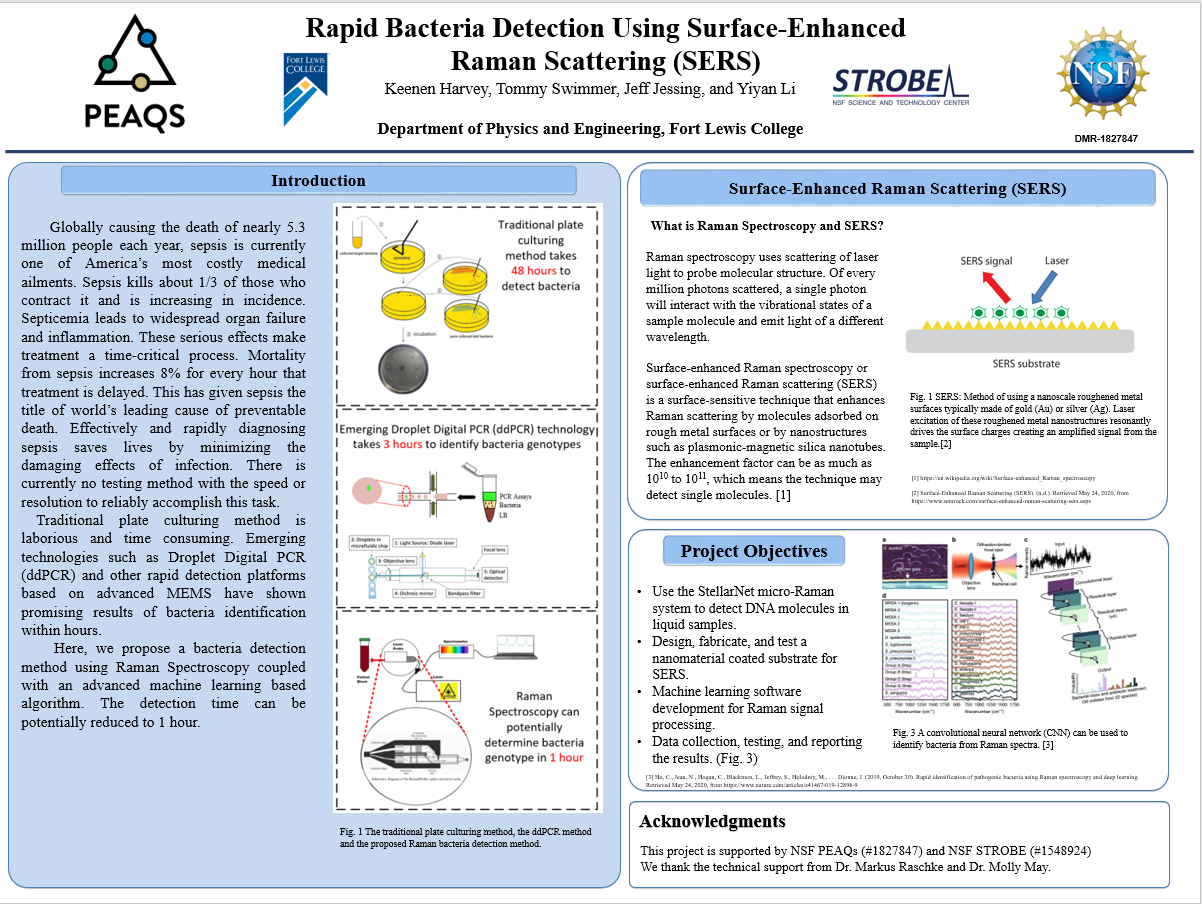 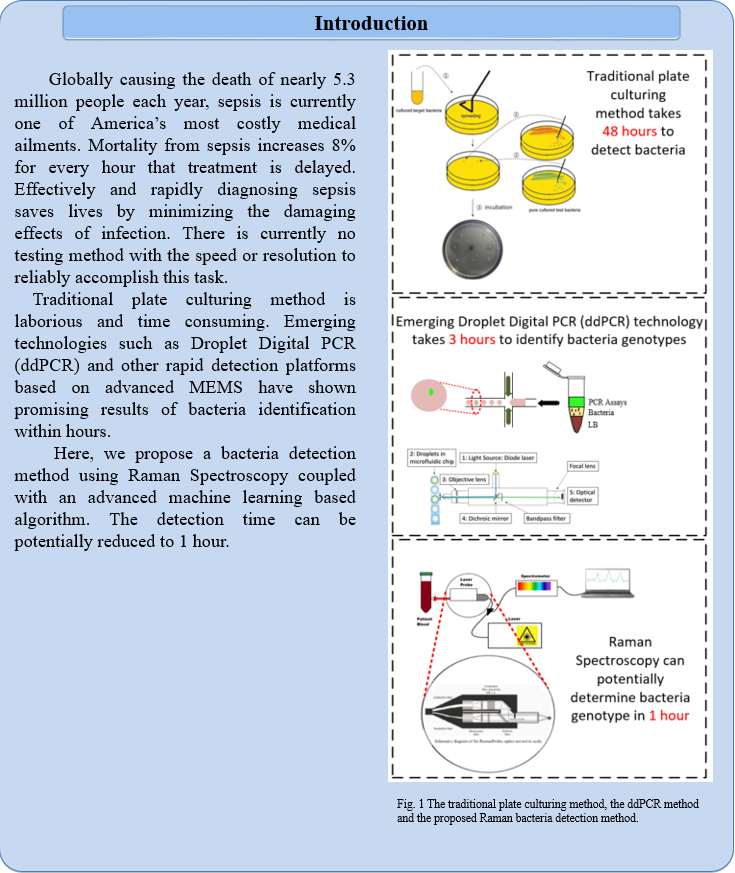 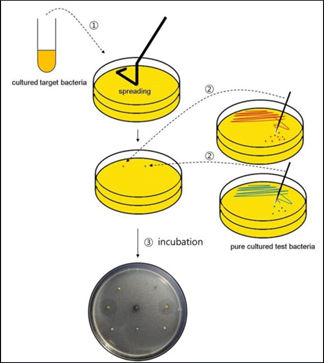 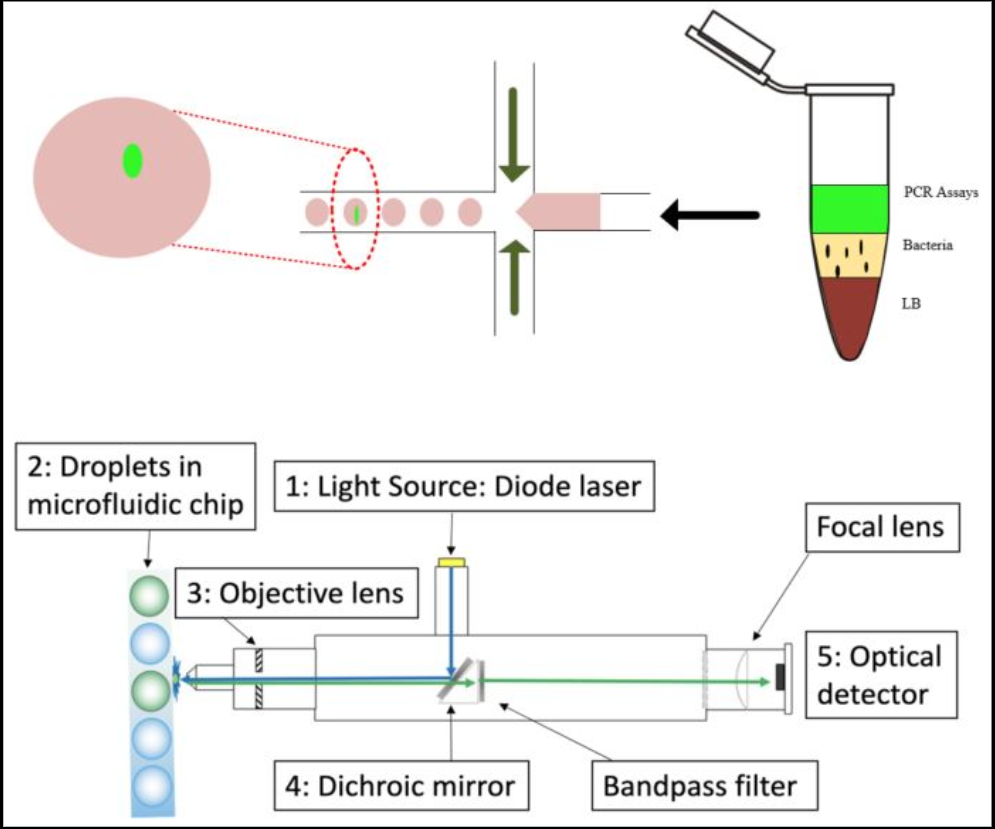 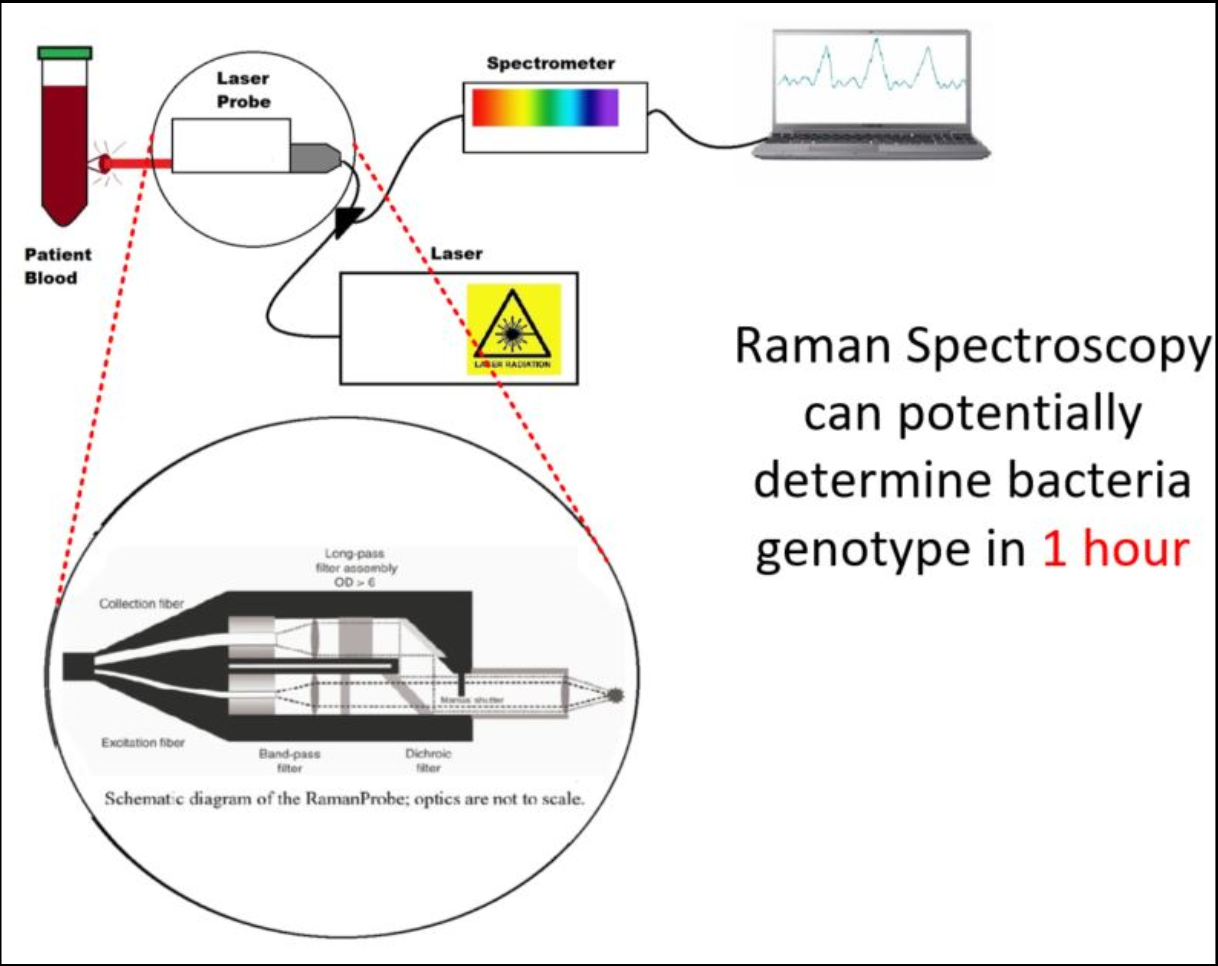 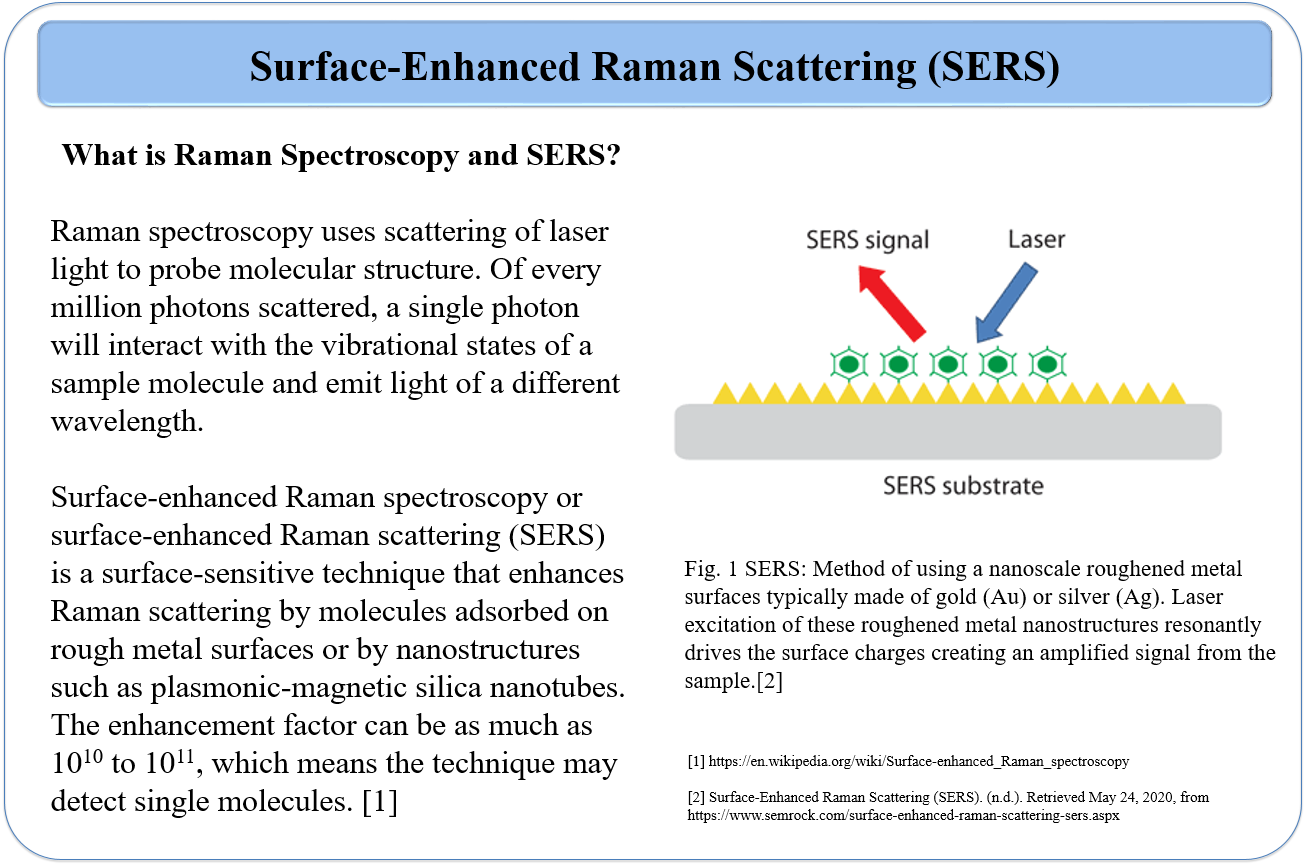 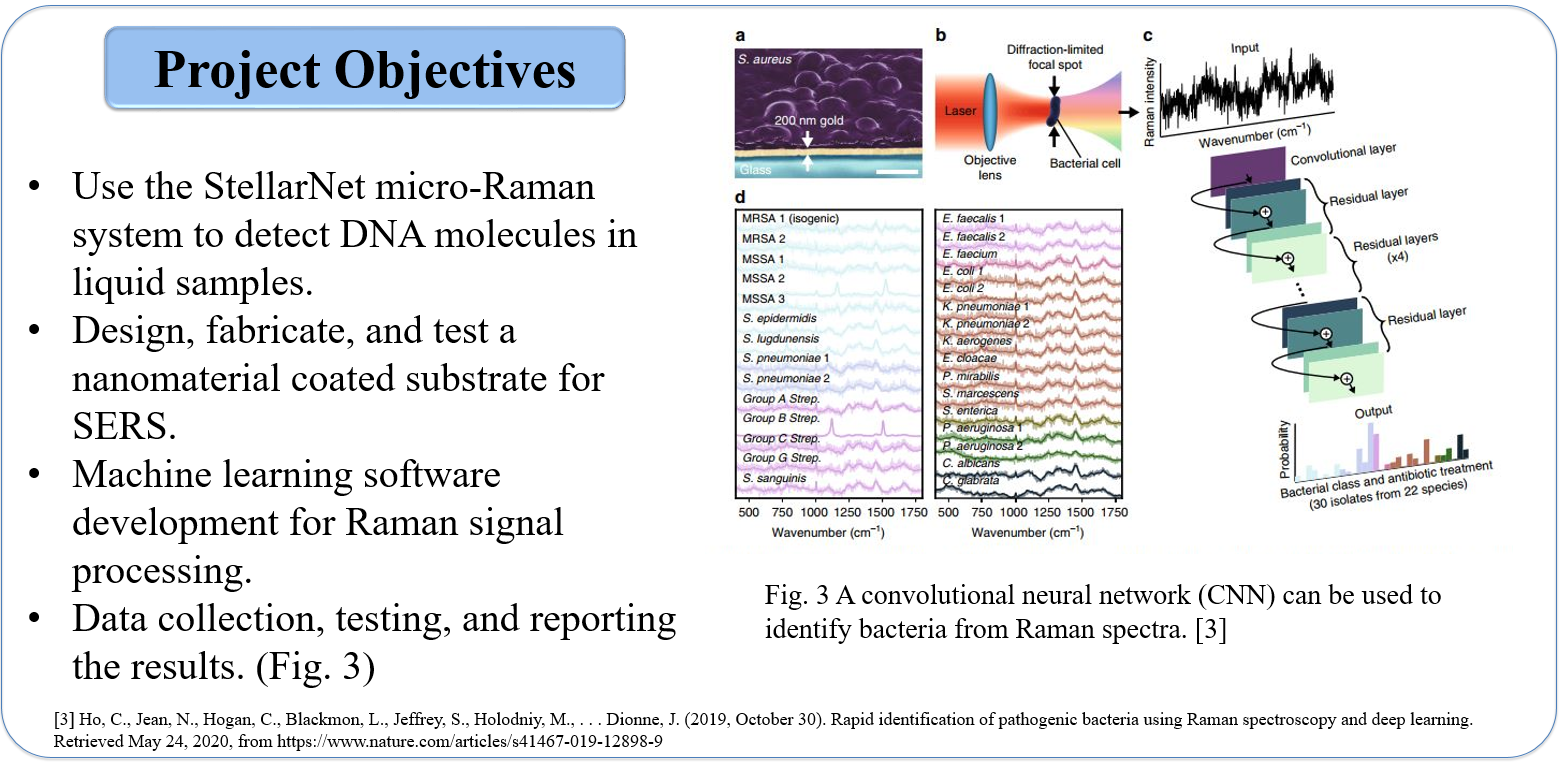 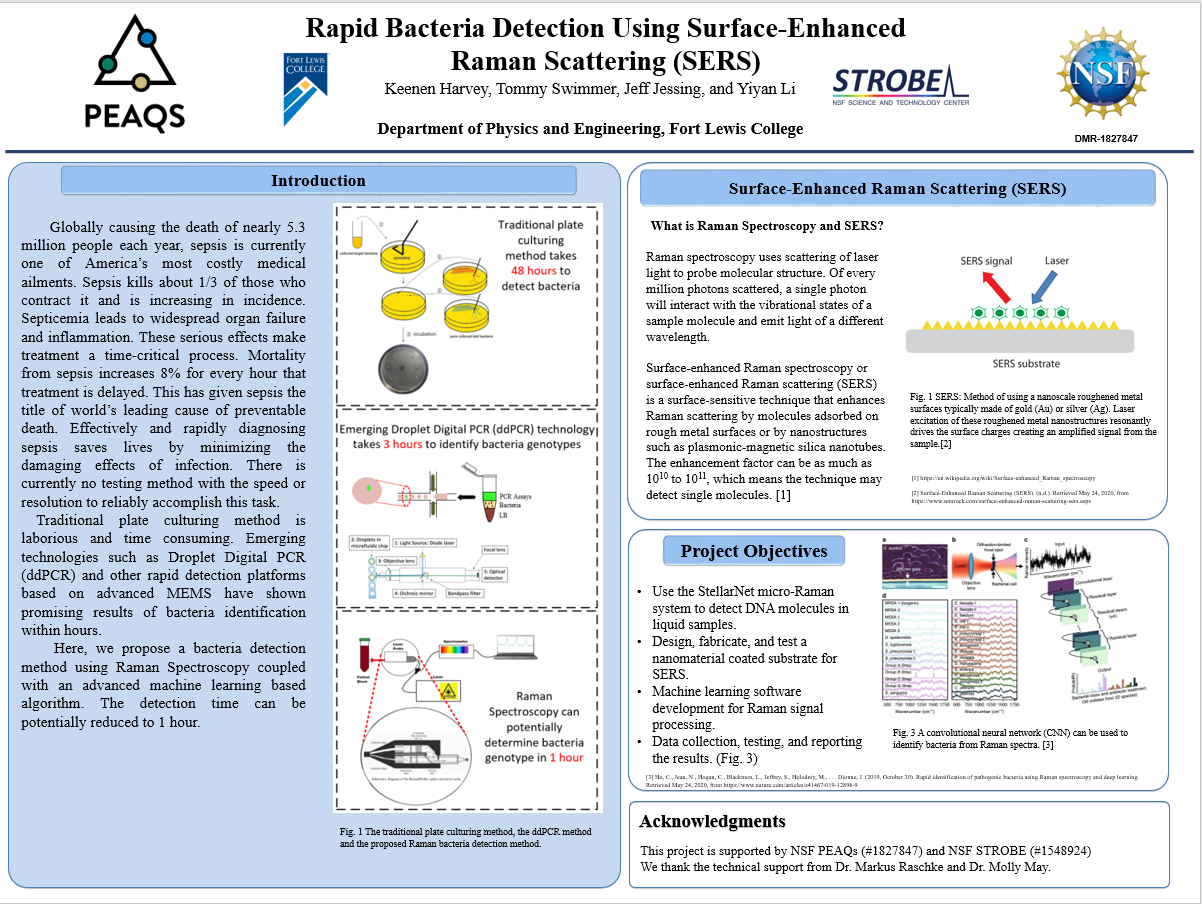 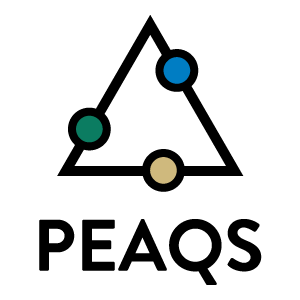 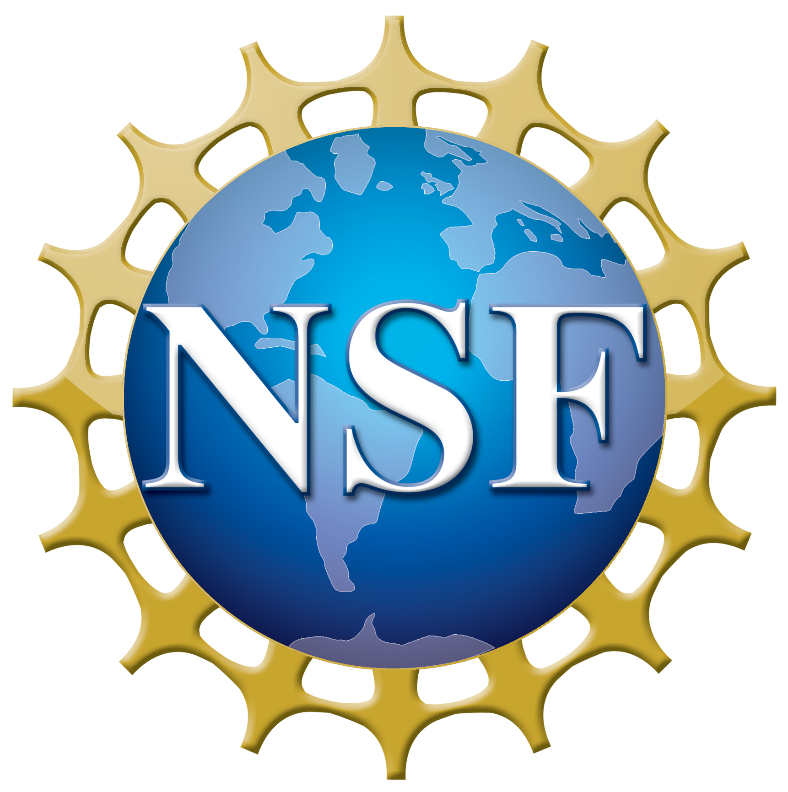 DMR-1548924
THANK YOU
STROBE NSF STC 2020 Site visit Virtual Poster Session